Projet Management Participatif & Intelligence collective
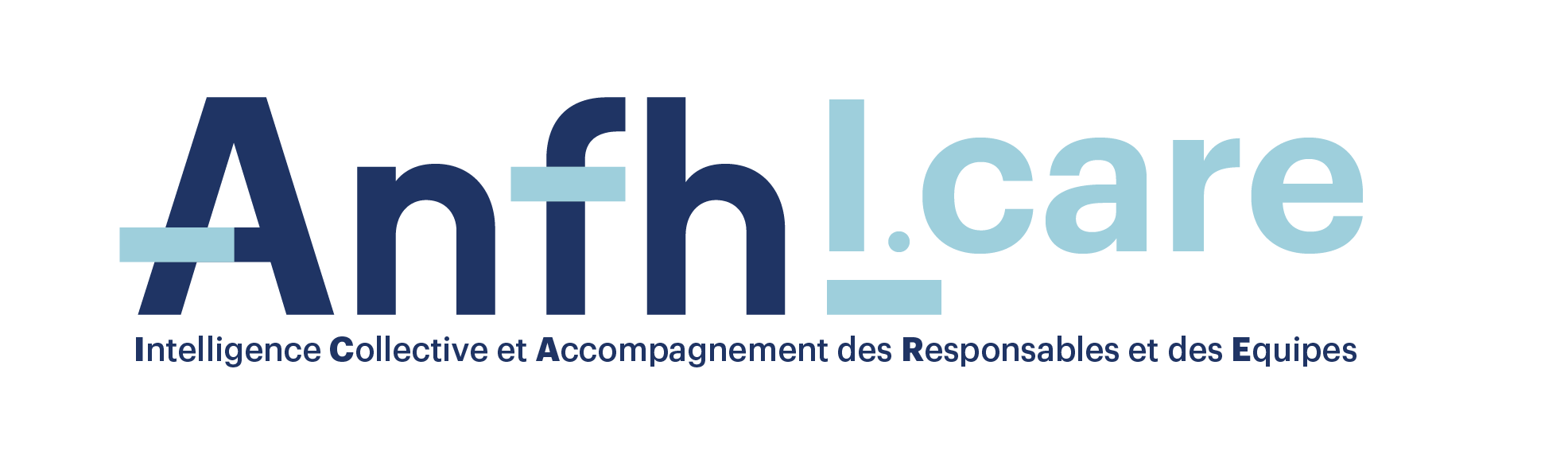 Bienvenu à la réunion de lancement du PROJET I.CARE
Projet I.Care
2
Sommaire
« Le projet, pourquoi ? Dans quel contexte ? » 

Périmètre du projet

Les prestations

Le rôle de l’ANFH dans ce projet
Projet I.Care
3
01
« Le projet, pourquoi ? Dans quel contexte ? »
Nouvelles approches du Management  dans le cadre de la transformation des établissements :

S’appuyer sur les dynamiques d’équipe
Favoriser la coopération
Résoudre des situations problématiques
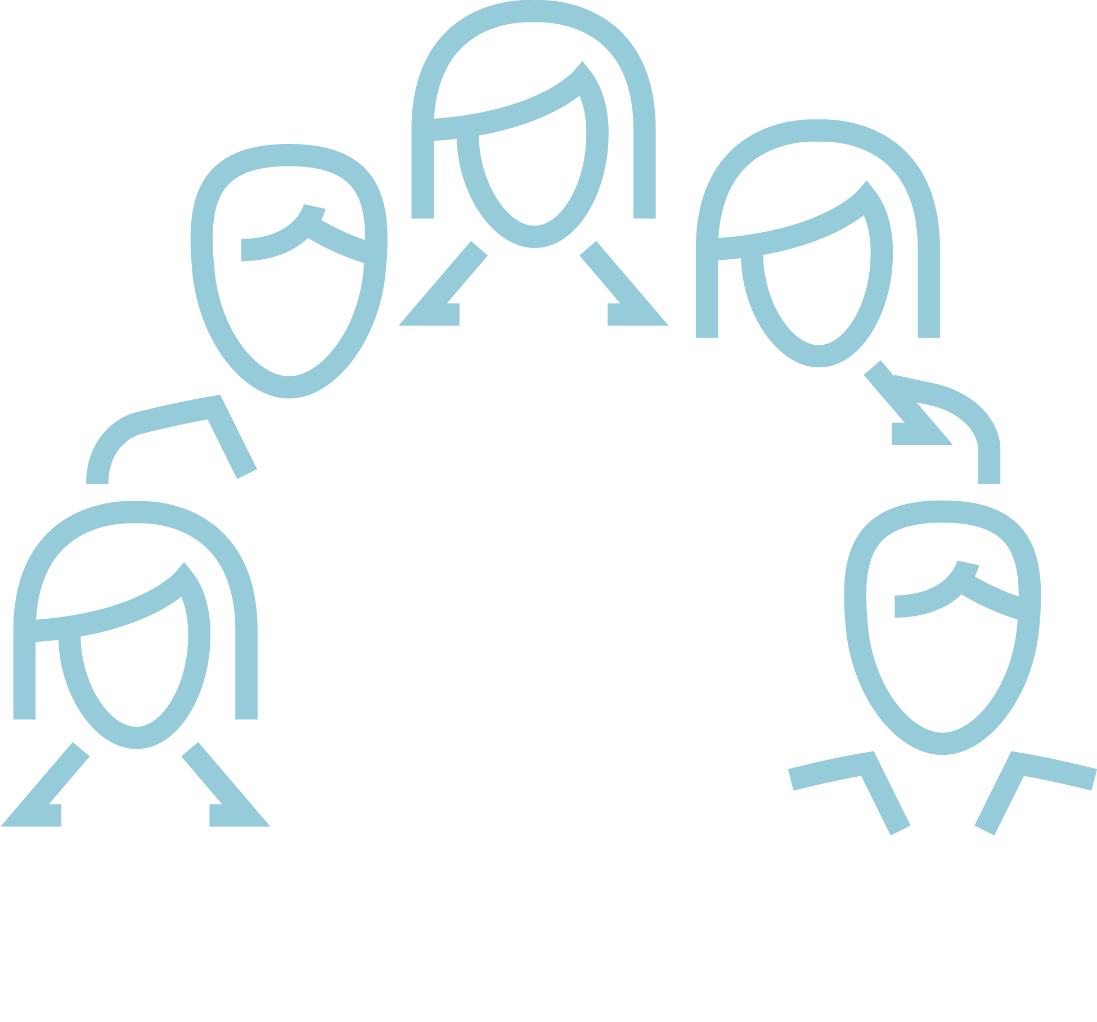 Projet I.Care
4
01
« Le projet, pourquoi ? Dans quel contexte ? »
Le projet c’est quoi ? 


Un dispositif d’accompagnement et de formation à disposition des encadrants (médecins/cadres) et des équipes


 Apporte des compétences en management 
 Permet l’échange dans un but commun		
 Permet un apport contributif des équipes
 Intègre les équipes dans l’élaboration des solutions
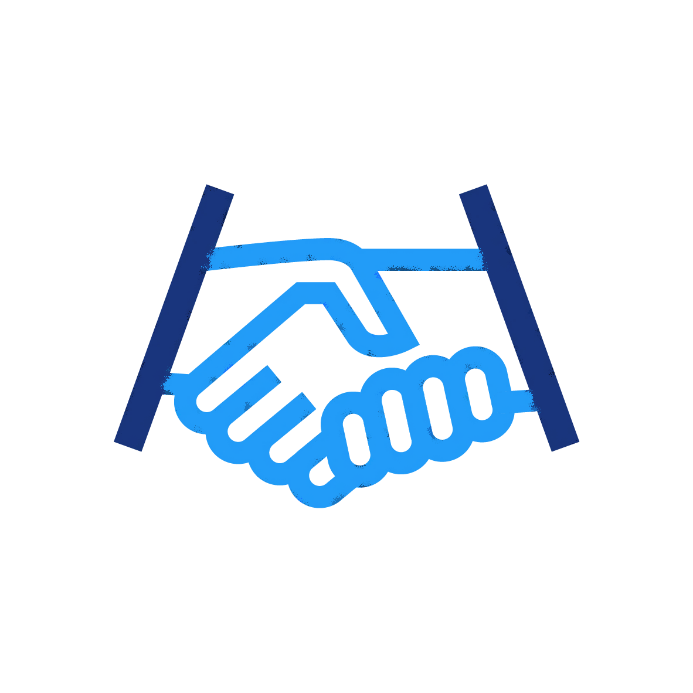 Projet I.Care
5
02
Périmètre du projet
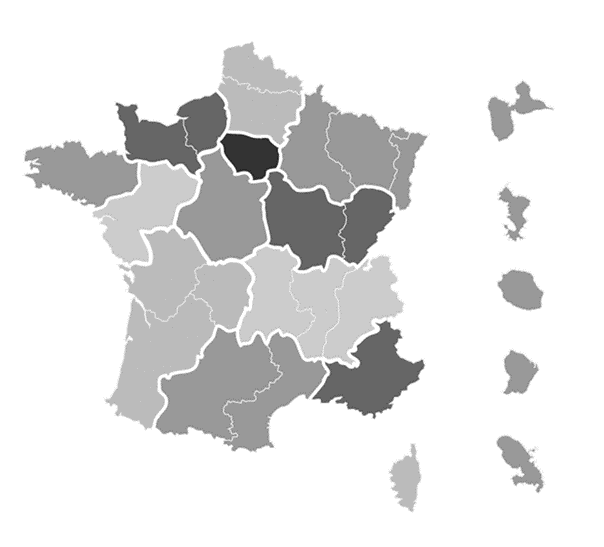 Ouvert à tous les établissements adhérents des régions :
Auvergne – Rhône – Alpes 
Corse
Provence-Alpes-Côte-D'azur 
Occitanie
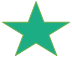 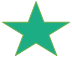 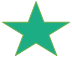 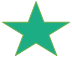 Projet I.Care
6
02
Périmètre du projet
Le choix des prestations :

Sensibilisation 
Formation
Accompagnement collectif 
Accompagnement individuel si besoin
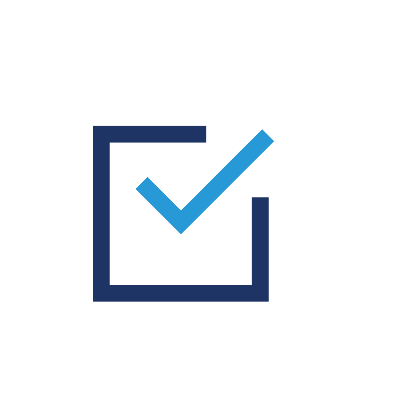 Démarche appréciative (Appreciative Inquiry) 
ou / et 
Co-développement
Projet I.Care
7
03
L’intelligence collective
Projet I.Care
8
03
L’« Appreciative Inquiry »
Théorie émanant de l’hôpital de Cleveland

Méthode d’accompagnement du changement

Nourrie par le courant de la psychologie positive

Présente en France depuis 2004

Une rupture avec l’approche traditionnelle pour la résolution de problèmes

Fait reposer le changement sur les réussites, les ressources et les forces existantes des organisations

Démarche contributive
Projet I.Care
9
03
Une posture dans chaque situation
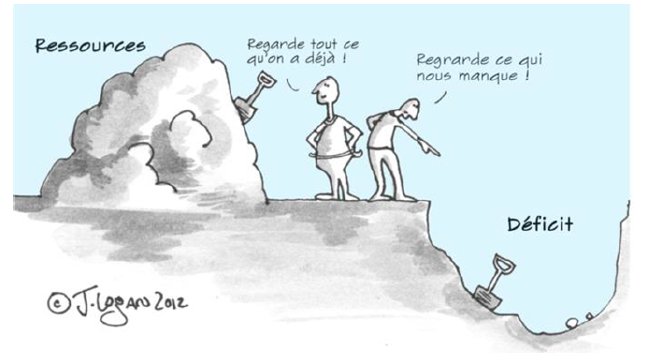 Projet I.Care
10
03
L’« Appreciative Inquiry »
« Chaque entreprise, homme, système, a quelque chose qui fonctionne bien, qui lui donne vie, efficacité et assure ses réussites. » David Coperrider
Permet de comprendre et reconnaitre ce qu’il y a de meilleur autour de nous.
 Nourrit le dialogue interne, stimule la vision et la créativité des équipes.
Remplace les diagnostics, les critiques et les points de vue négatifs en se focalisant sur le positif.
Affirmer les forces, les réussites et les potentiels
Projet I.Care
11
03
L’« Appreciative Inquiry »
Appréciative Inquiry, Management Participatif et Intelligence Collective, quel lien ?


 Méthode collective 
 Impulsée par des décisionnaires
 Méthode hautement participative et contributive
 Incite à l’action : propositions d’actions
 Echanges et réflexions collectives
 Accélère les changements positifs
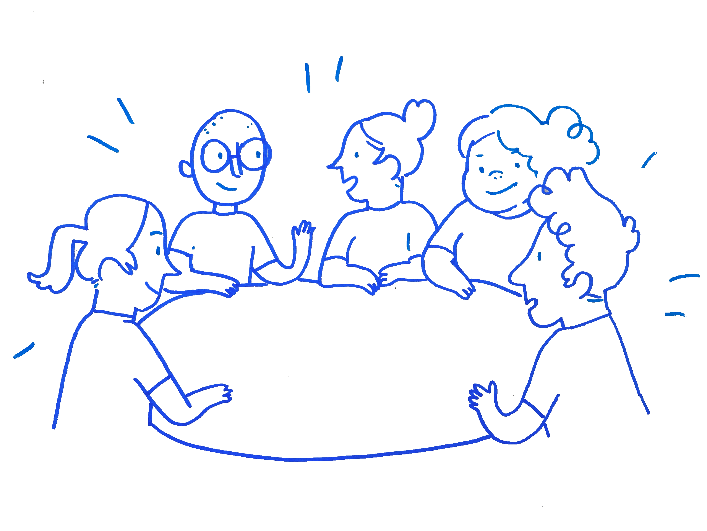 Projet I.Care
12
03
Bénéfices de la démarche pour   chaque participant
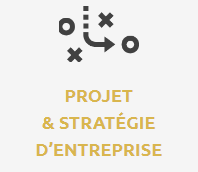 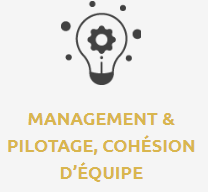 Stimuler la vision et la créativité, cultive l’optimisme,
 Permet un retour aux valeurs.
03
Prestations
Des prestations AI à la carte
Projet I.Care
15
03
Le « co-développement »
Né au Québec en 1997 de la rencontre d’un chercheur et d’un hospitalier

Approche d'apprentissage qui mise sur les interactions entre les participants et l'intelligence collective.

Composé d’un groupe de pairs

Partager des problématiques professionnelles 

Apprendre ensemble 

Processus structurant la parole et l’écoute (en 6 étapes)

Evoluer ses propres modèles d'action et de décision
Projet I.Care
16
03
Le « co-développement »
« Le groupe de co-développement professionnel est une approche de développement pour des personnes qui croient pouvoir apprendre les unes des autres afin d’améliorer leurs pratiques…»  
A. Payette et C. Champagne
Cultiver une « intelligence collective » grâce à un processus : 
En plusieurs étapes 
Structurant la parole, l'écoute et la réflexion
Incitant à l'action

L’enjeu n’est pas d’accéder à un consensus, mais bien de laisser se révéler tous les angles de vue :
Crée de la vitalité
 Elargir son point de vue : rechercher des réponses au-delà des solutions et réflexes habituels
Projet I.Care
17
03
Le « co-développement »
Le déroulé :
Chaque participant devient « client » pour exposer l’aspect de sa pratique à améliorer
 Le reste du groupe adopte une posture de « consultant » pour l’aider dans sa réflexion


Les Bénéfices attendus :
 favorise l’écoute active/attentive
 favorise l’expression des expériences, du vécu, selon les références de chacun = angle de vue divers et variés
 incite à l’action
Mettre en perspective des perceptions différentes
Projet I.Care
18
03
Le « co-développement »
Co-développement et intelligence collective : quel lien ?


Nourrit un dialogue interne positif au sein d’une équipe, d’un service, d’un établissement, d’un groupe de professionnels.

Contribue à l’amélioration des pratiques et à une meilleure résolution des problèmes.

Favorise l’écoute, le questionnement, l’analyse réflexive.

Renforce les communautés de pairs.
Projet I.Care
19
03
Bénéfices de la démarche pour chaque participant
Se sentir soutenu, gagner en efficacité et en confort.
 Renforcer son autonomie et consolider son identité professionnelle
MANAGEMENT PARTICIPATIF ET INTELLIGENCE COLLECTIVE
Le CODEV à la carte
Projet I.Care
21
04
Le rôle de l’ANFH
Achat et mise à disposition des prestations
Liens entre l’établissement et les prestataires
Animation et organisation de réunions
Suivi projet
Capitalisation 
Financement
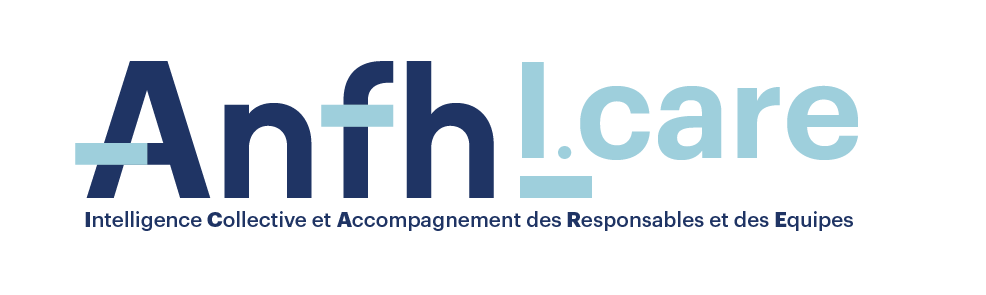 Projet I.Care
22
04
Pour bénéficier des prestations
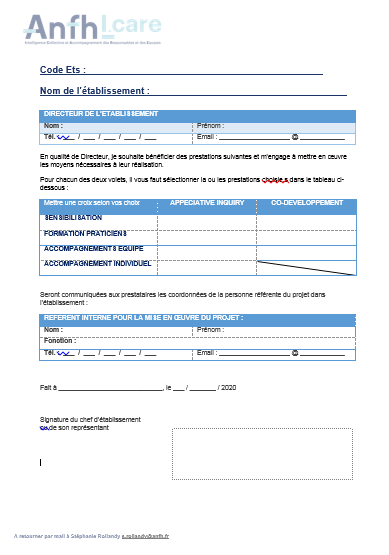 Compléter et retourner le bulletin d’engagement à votre délégation
Contact 
Stéphanie Rollandy
Chargée de projet I.Care
s.rollandy@anfh.fr